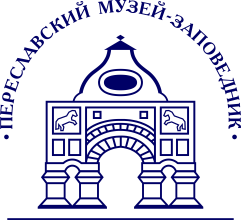 ПЕРЕСЛАВСКИЙ МУЗЕЙ-ЗАПОВЕДНИК
Волонтерская деятельность в музее
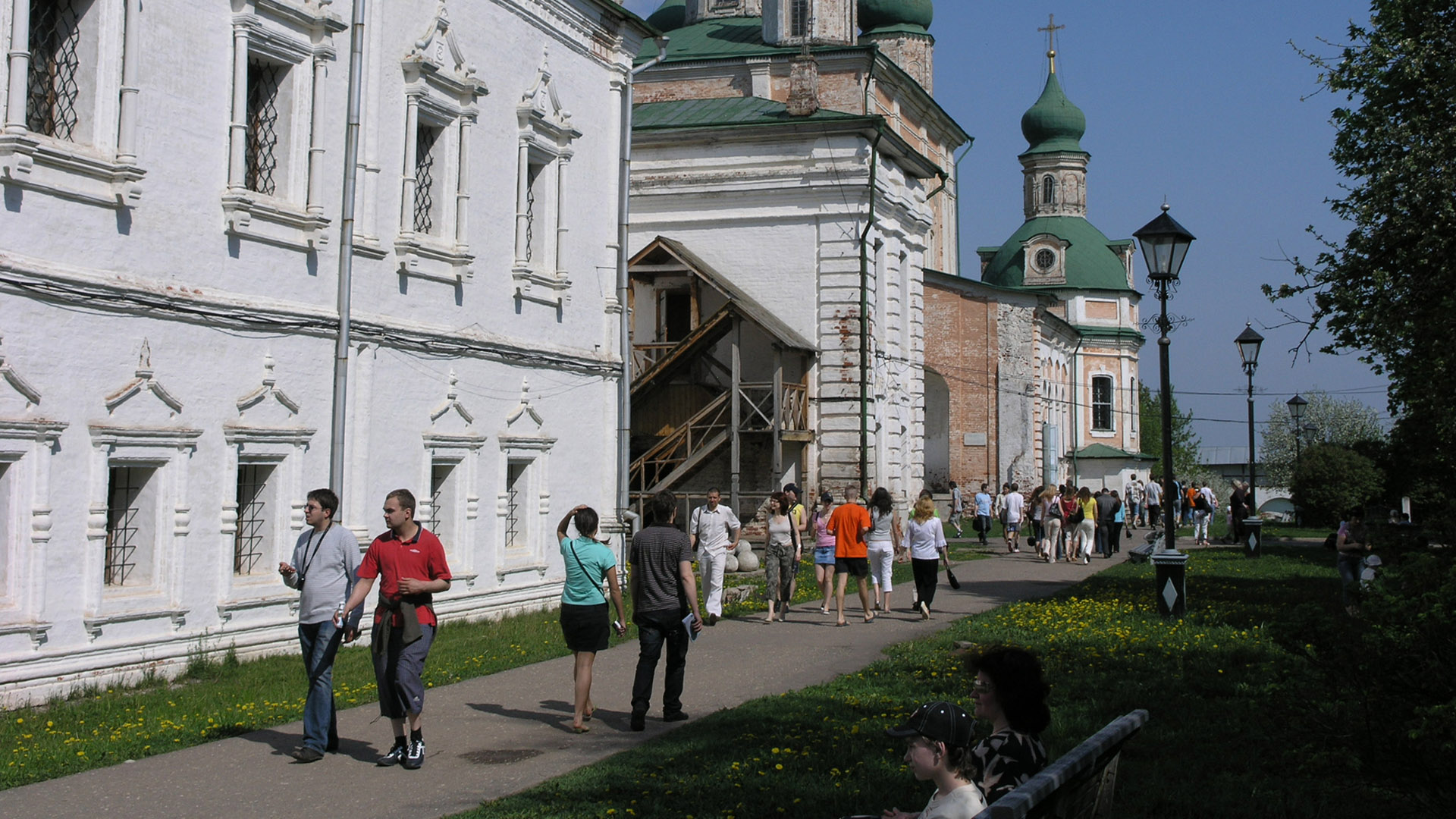 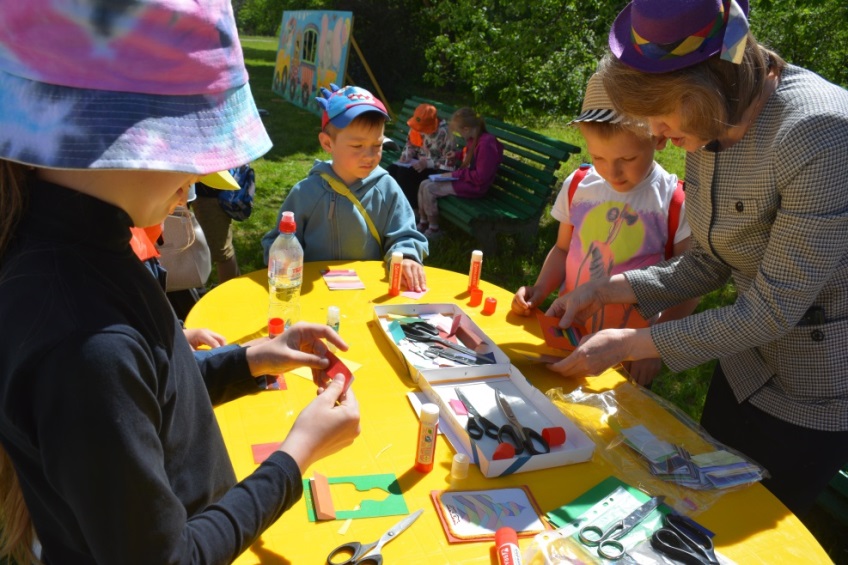 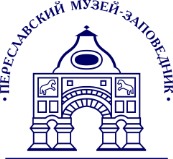 Волонтеры на «ОСТРОВЕ ДЕТСТВА»
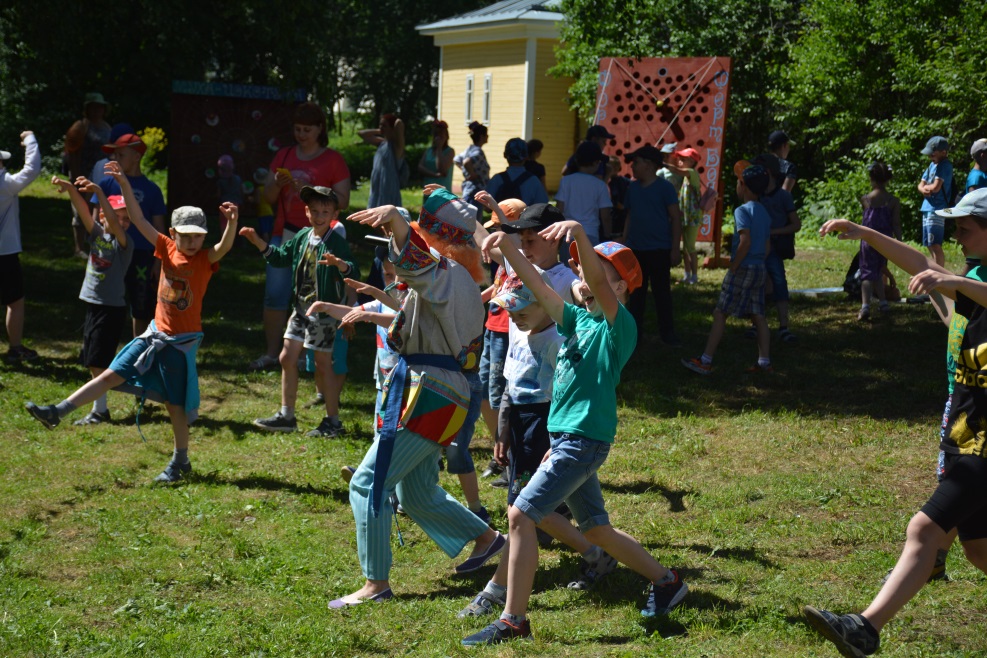 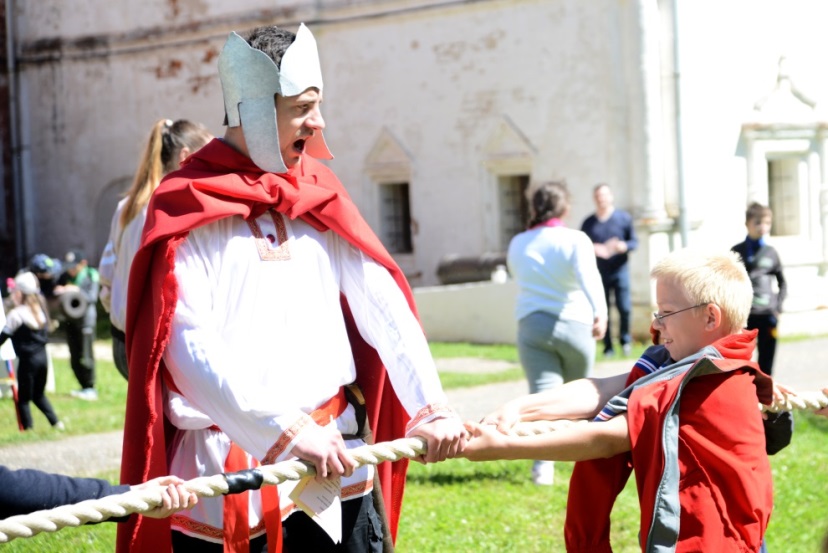 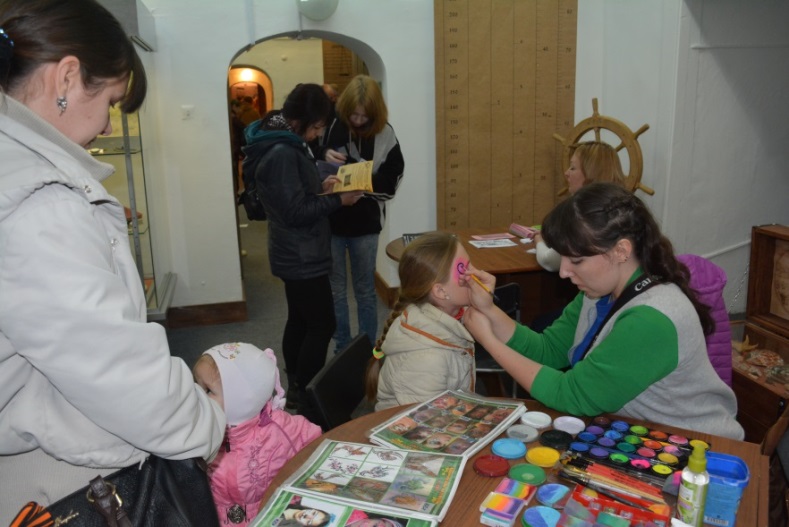 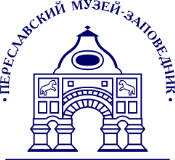 Традиционно Ежегодную акцию «Ночь музеев» проводим вместе с волонтерами
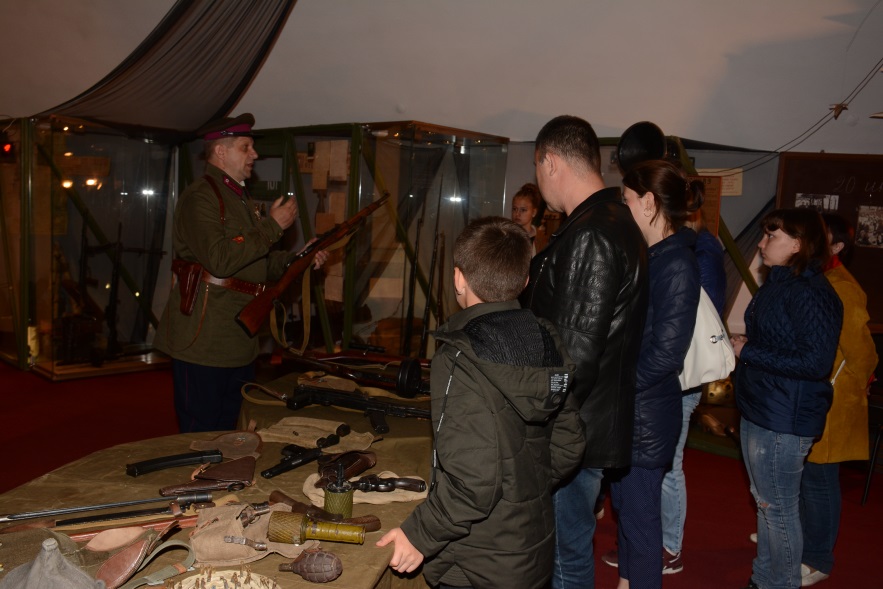 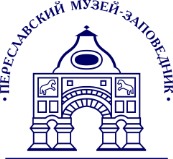 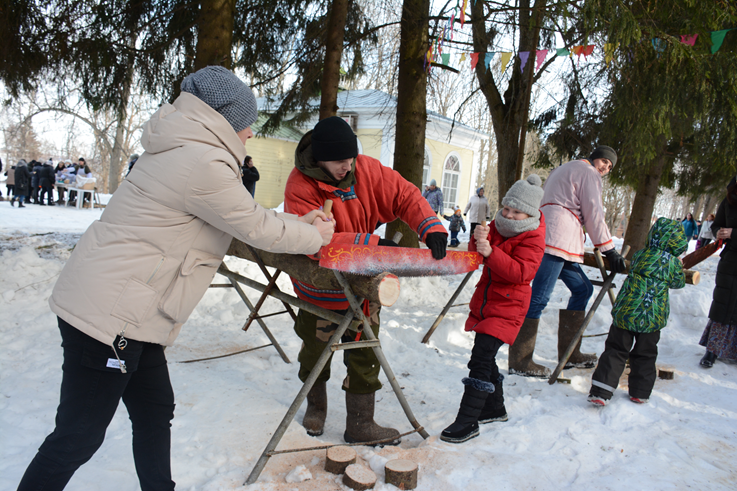 «Петровская Масленица» с волонтерами и для волонтеров
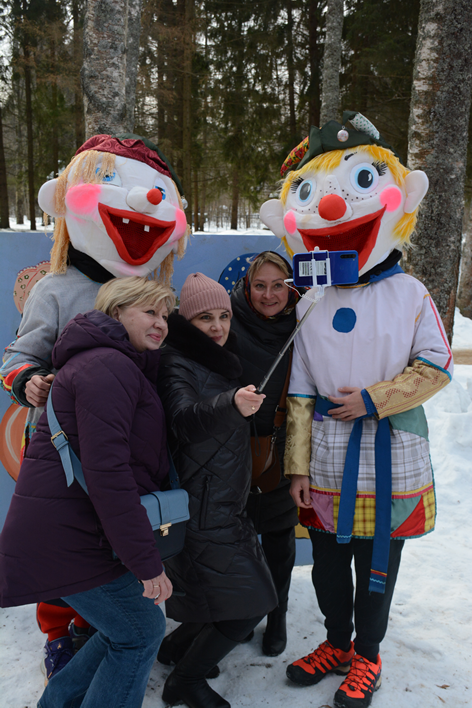 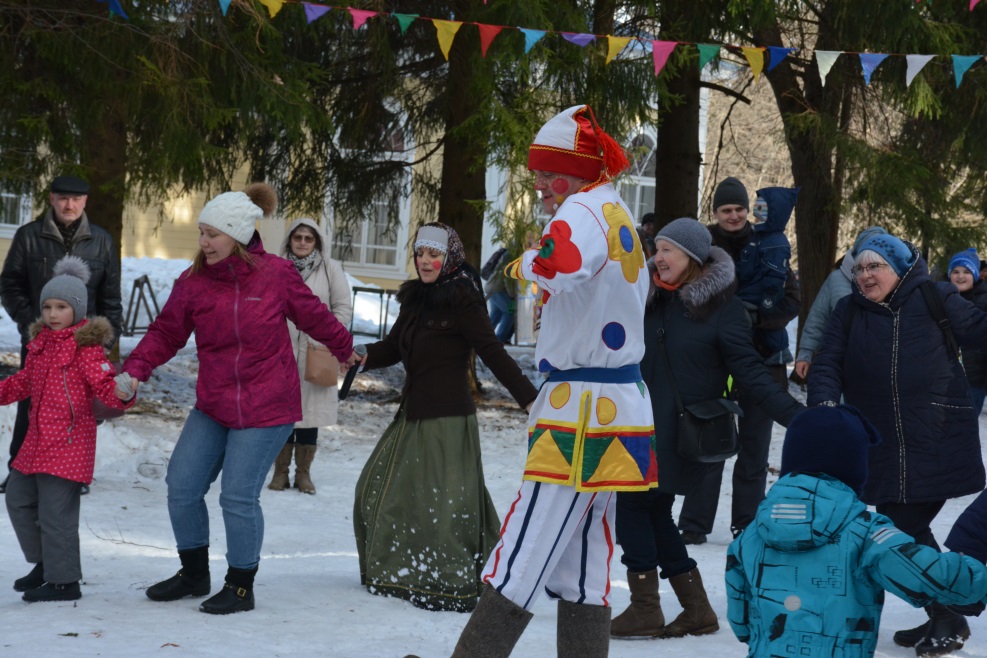 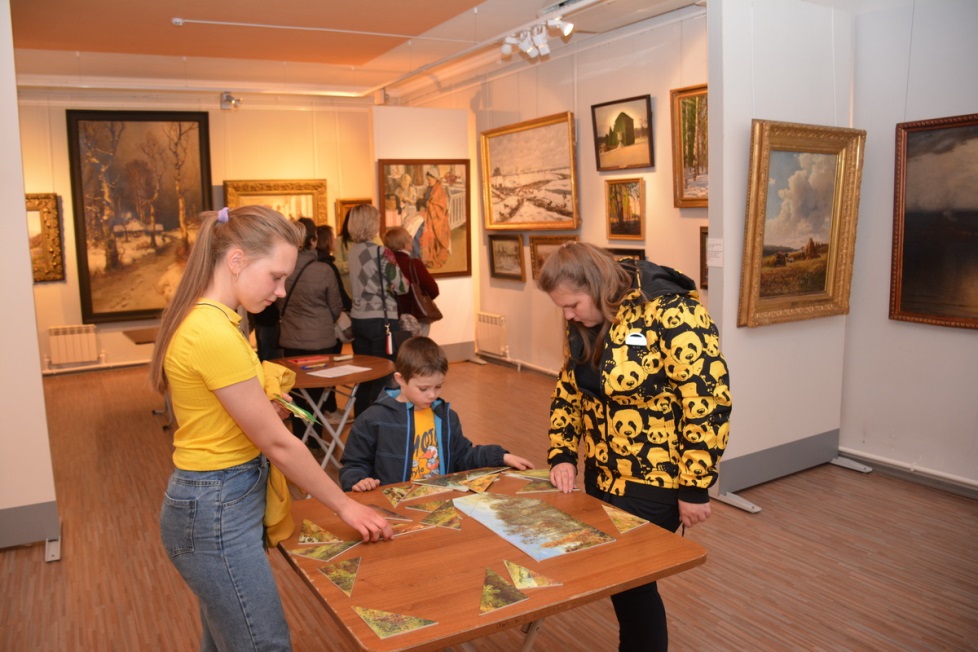 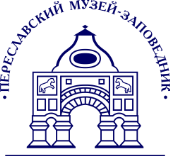 мастер-классы для больших и маленьких
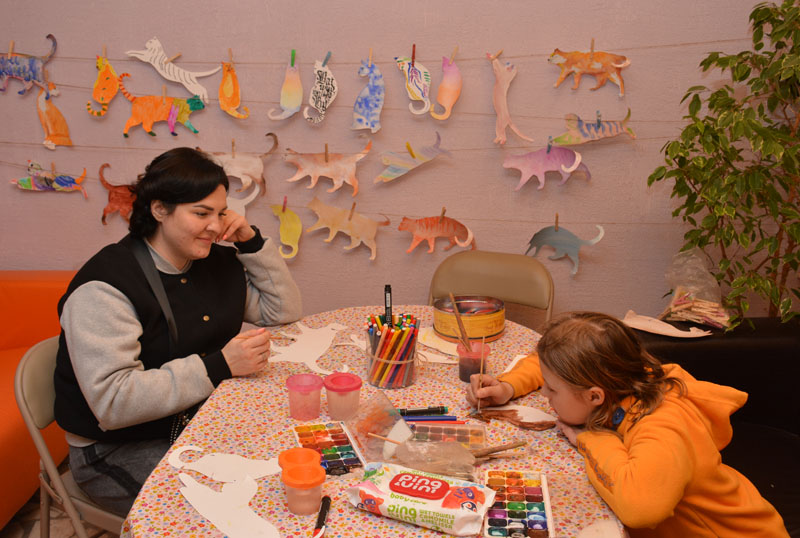 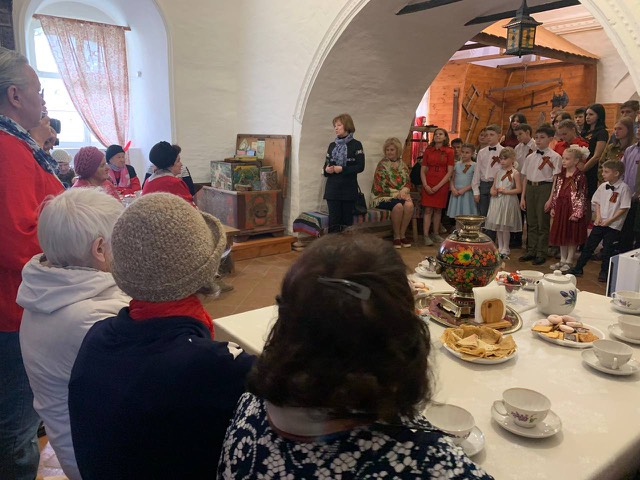 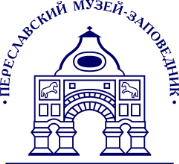 маленькие друзья музея выступают для волонтеров старшего возраста
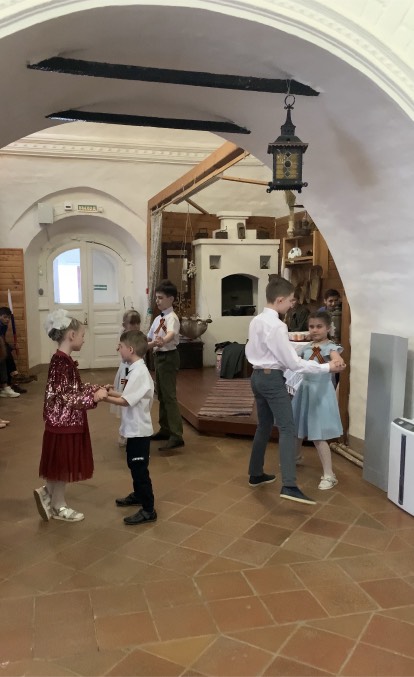 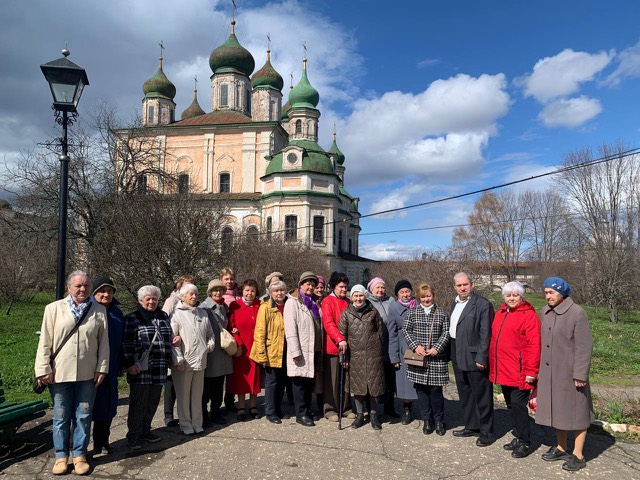 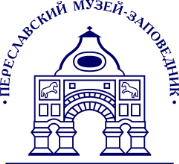 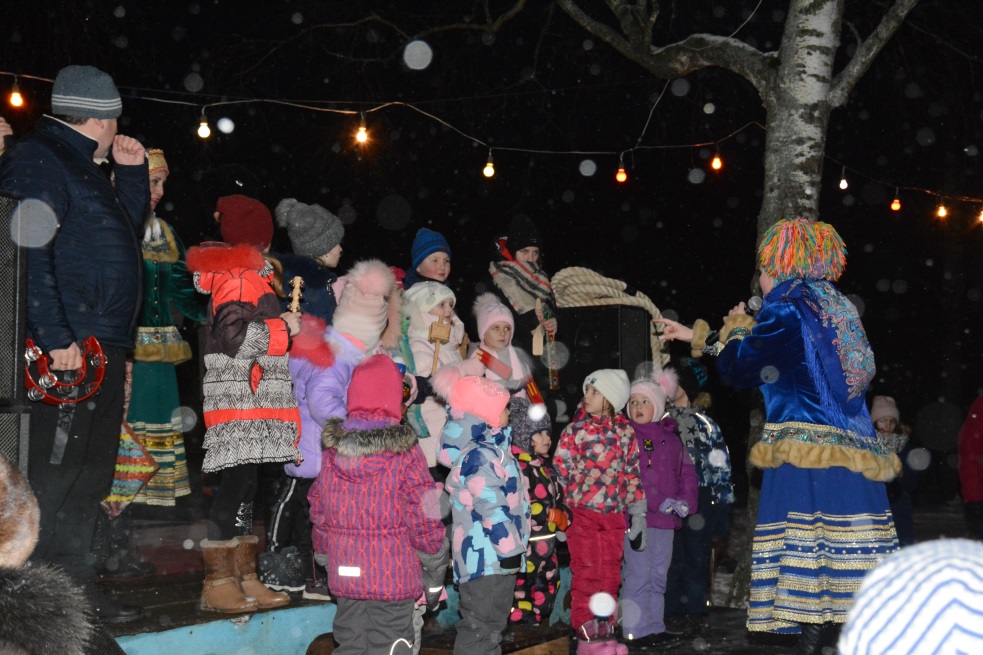 Самые веселые волонтеры на празднике «Рождество  в музее»
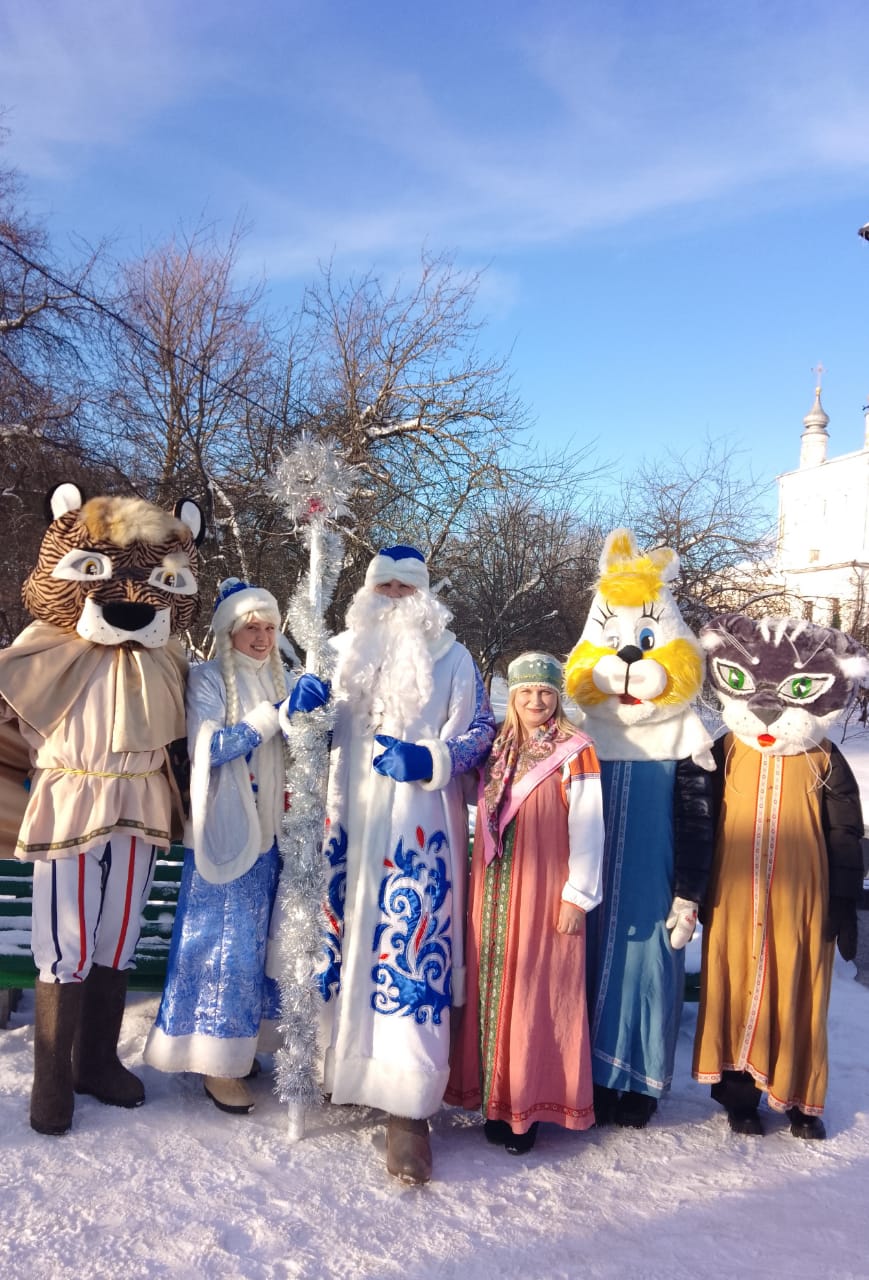 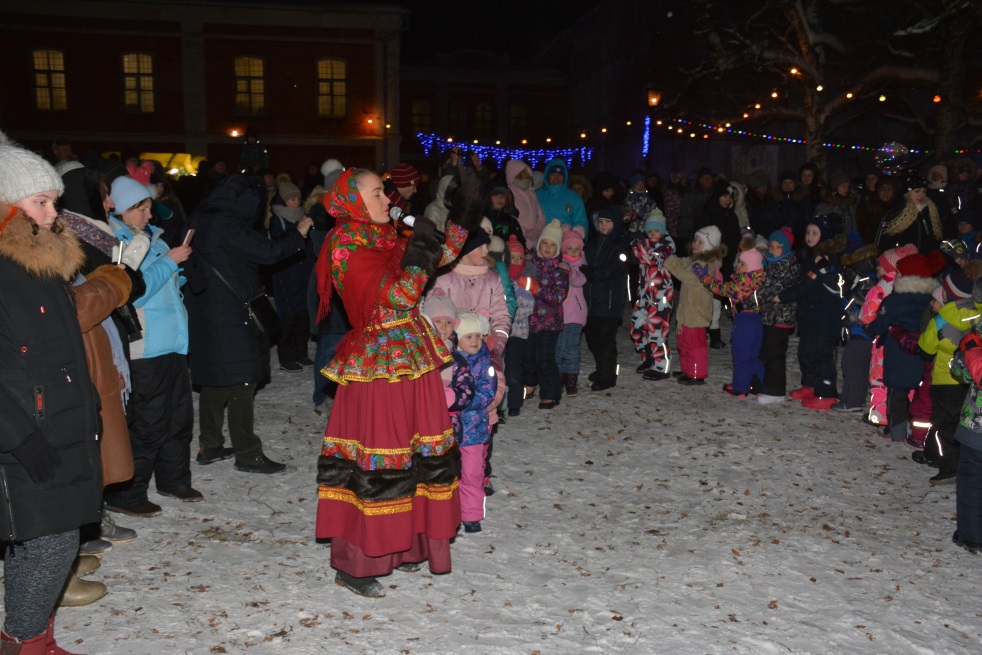 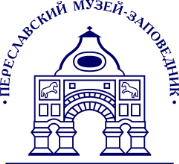 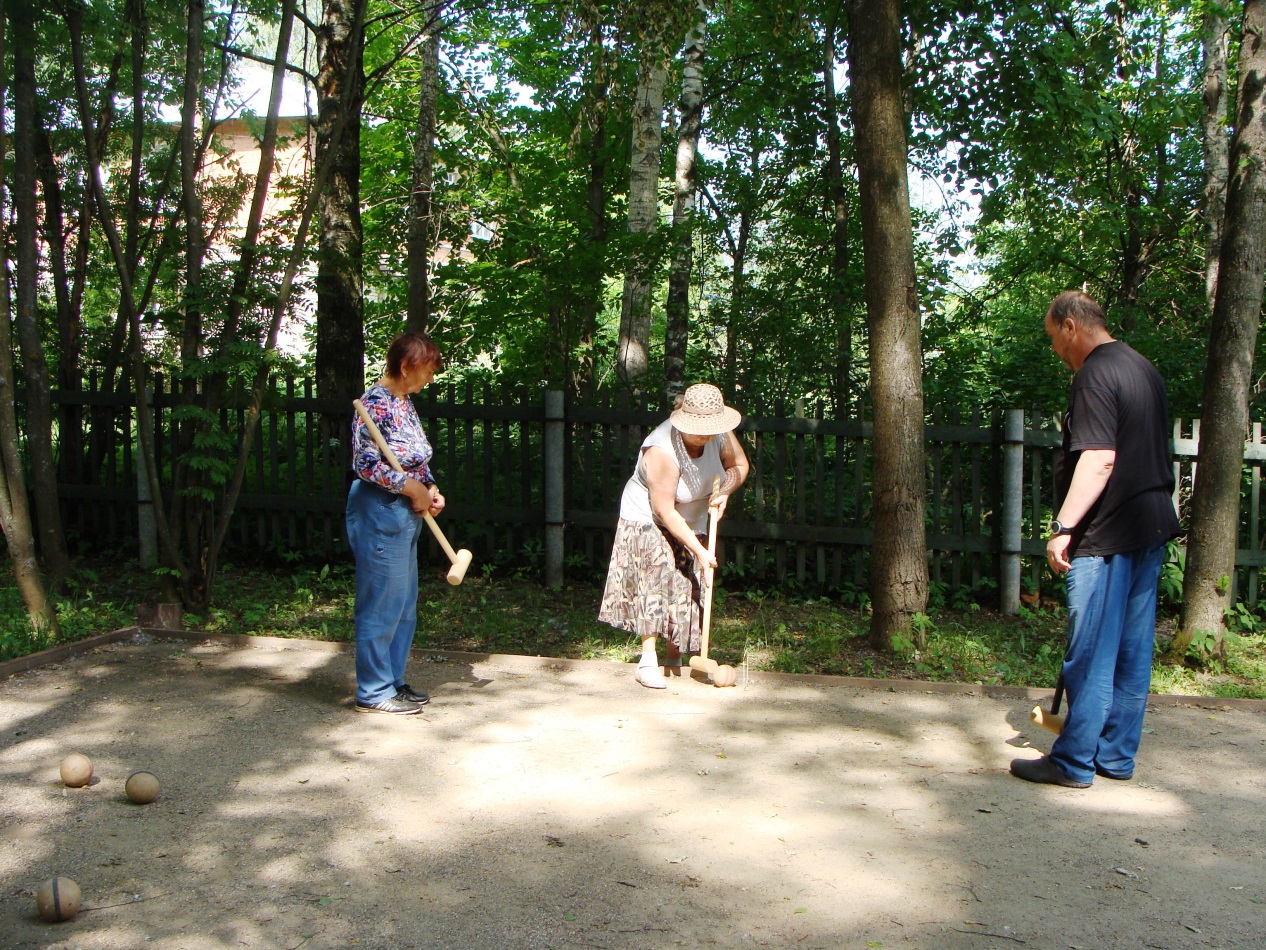 Обучающие занятия по усадебному крокету для юных помощников и волонтеров серебряного возраста
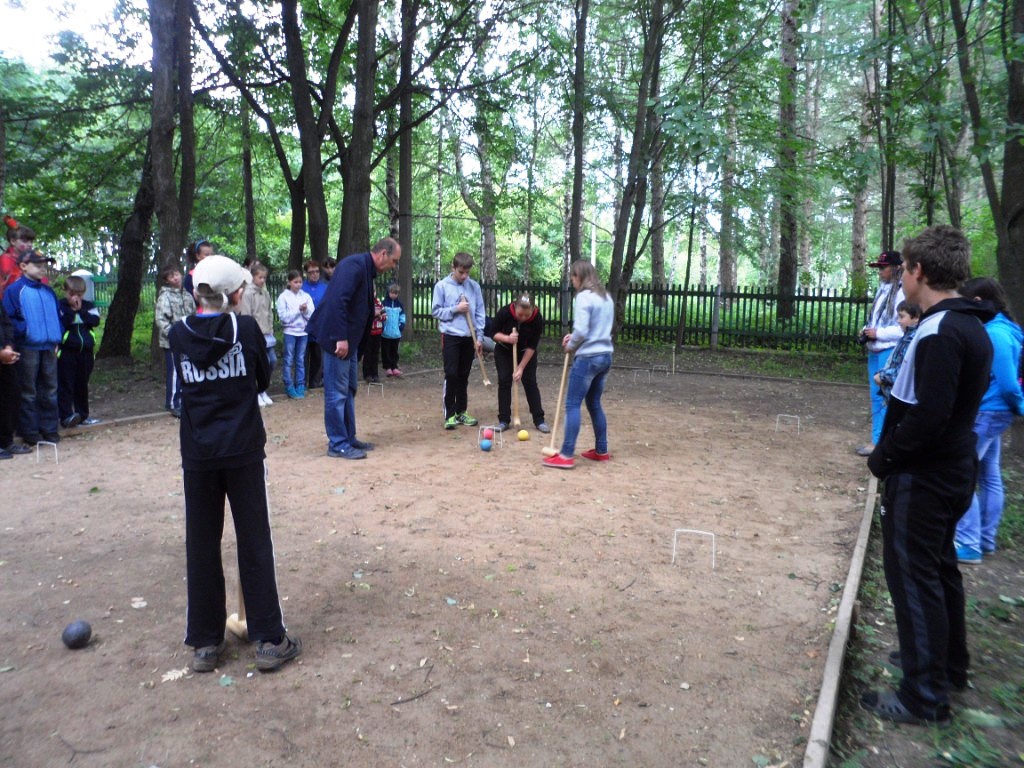 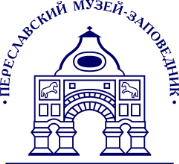 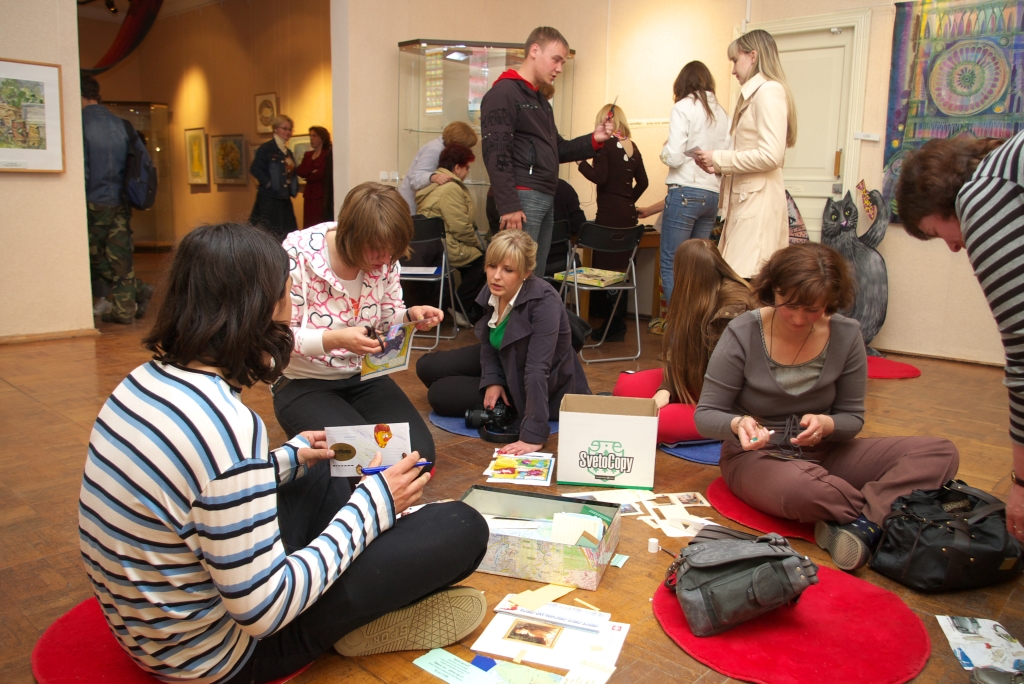 Фестиваль «ПЕРЕСЕЧЕНИЕ»: молодежь + музей = волонтерский проект для активных добровольцев
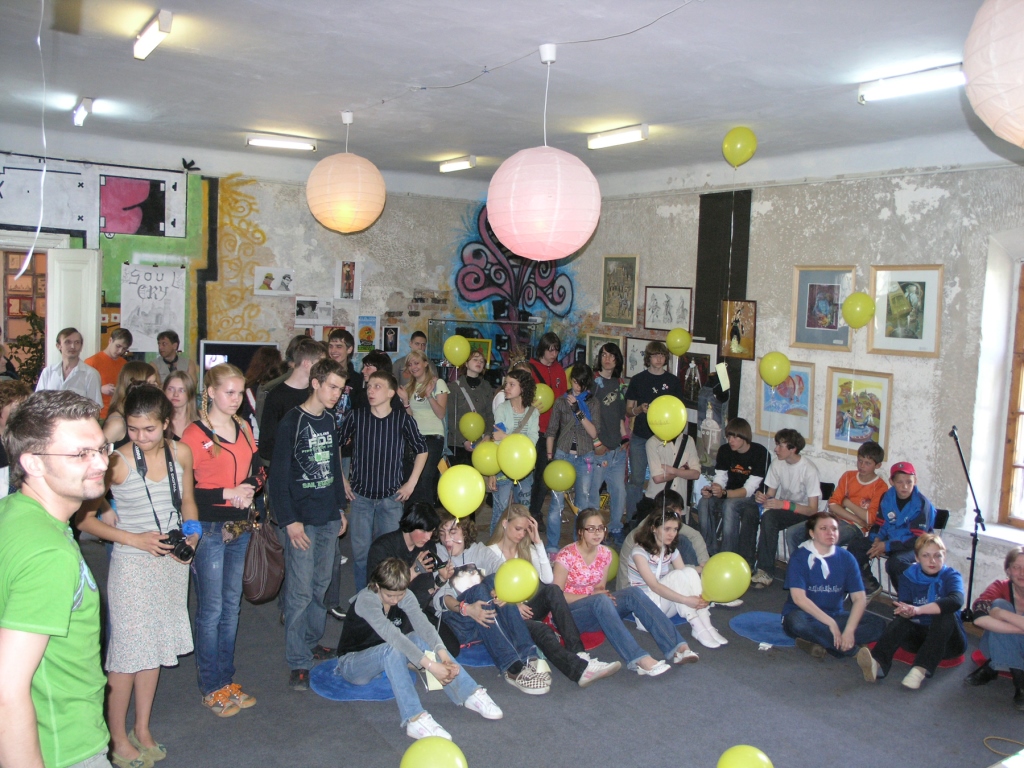